Ведущий Новогодних праздников           Певец  Артист и Шоумен                     Владислав
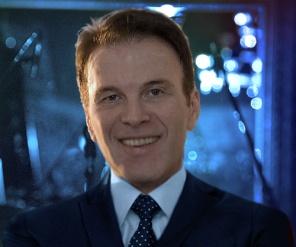 Я организовываю и провожу:

Новогодние корпоративные праздники
Новогодние шоу-программы
Новогодние концерты
Встречи Нового года 31 декабря
Новогодние клубные вечеринки

                    и


    делаю это с удовольствием  и
    неизменным успехом с 2004 года!

            т. 8-916-686-27-82
Ведущий Новогодних праздников           Певец  Артист и Шоумен                     Владислав
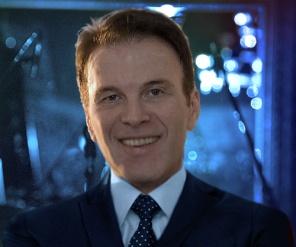 Мой стиль ведения:

Интеллигентно, стильно, весело
Легко, красиво и непринуждённо
Много юмора, импровизации
Красивая музыка, живой вокал!




                   
             Образование:        


Муз. училище - вокалист
МГУКИ – режиссёр эстрадных шоу


            т. 8-916-686-27-82
Ведущий Новогодних праздников           Певец  Артист и Шоумен                     Владислав
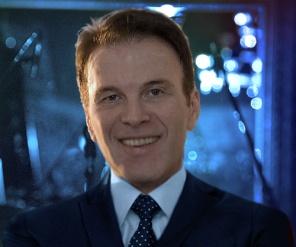 Новогодние сценарии

Сценарий Новогоднего Праздника Корпоратива  
-   Я  всегда  создаю  индивидуально,  с  учётом 
специфики деятельности компании,  интересов
гостей, рекомендаций и пожеланий руководства


           т. 8-916-686-27-82
Ведущий Новогодних праздников           Певец  Артист и Шоумен                     Владислав
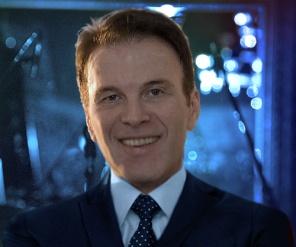 Фото и Видео ведущего:
 
                      
                         т. 8-916-686-27-82
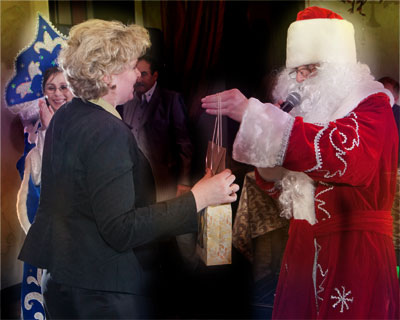 Ведущий Новогодних праздников           Певец  Артист и Шоумен                     Владислав
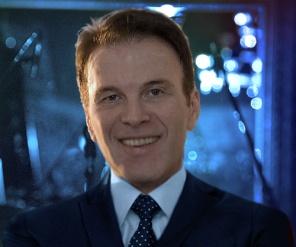 Мои партнёры:
                     
ЗАО «Mercedes-Benz  Беляево» 
Бизнес Центр «Серебряный Город»
ЗАО «Инвестстрой-15»
ЗАО «ЭОС» Электронные Офисные Системы
 ЗАО «ПК «ТЕРМОСЕРВИС»
 ГК «Легион Дивелопмент»
Международный Центр Инвестиционного Кансалтинга
 ЗАО "ИНФОПРО"
     и многие другие компании…

            т. 8-916-686-27-82
Ведущий Новогодних праздников           Певец  Артист и Шоумен                     Владислав
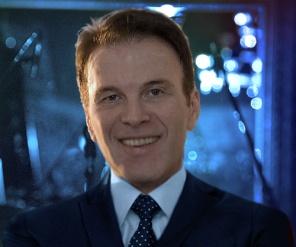 Новогодние корпоративные праздники
Новогодние шоу-программы
Новогодние концерты
Встречи Нового года 31 декабря
Новогодние клубные вечеринки

                    и


    делаю это с удовольствием  и
    неизменным успехом с 2004 года!

            т. 8-916-686-27-82